Innate immune system of the gastrointestinal tract
Dr K Cheent 
Wellcome Trust Research Fellow/ SpR Gastroenterology
Imperial College London
Overview
Role of immune system

What is innate immunity

Components wrt GI tract

Limitations

Questions
Functions of the immune system
Destroying invading infectious organisms


Defend against cancer


Wound healing


Removal of cells that have died through natural processes
Overview: innate and adaptive
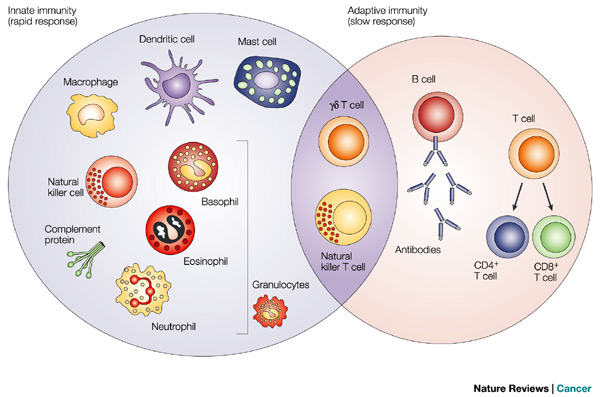 Innate versus adaptive
Innate immune system
First line of defence

Provides protection against a wide variety of pathogens

Primes the adaptive immune response
Challenges in the gut
Primary Role of GIT?
Digestion and absorption of nutrients
Challenges:
Efficient transport of nutrients	v        excluding harmful organisms

 Responding to pathogens                v        unresponsive to food antigens and 				           commensal bacteria.  


Breakdown of this tolerance can lead to chronic inflammation, as seen in inflammatory bowel disease.
Gut epithelium
Epithelial cells: Single layer.  Millions of villi: surface area expanded to ~400 m2

Tight junctions prevent bacterial translocation.  Peptides may enter the mucosa via intracellular pathway in epithelial cells, results in generation of small/ non-immunogenic peptides.  Paracellular transport: defective tight junctions allow macromolecules to pass: linked with IBD and coeliac disease

Gut motility/ peristalsis
Gut epithelium renewal

Other cells at luminal surface:	
Goblet Cells: secrete mucus/ trefoil peptides- for growth and repair
Enteroendocrine cells: neuroendocrine peptides e.g. somatostatin, cholecystokinin
Paneth Cells: AMPs
APCs: sample luminal contents
M Cells (Microfold cells. Peyers patches)
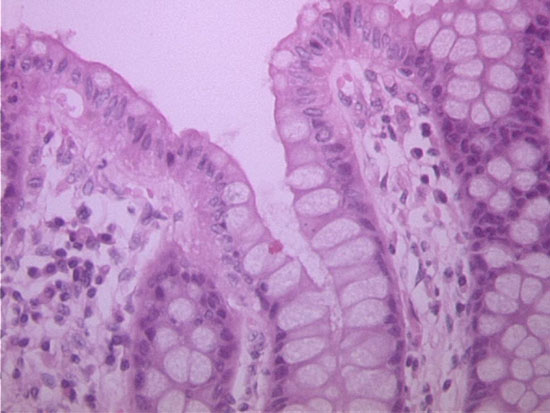 [Speaker Notes: Antigen enters PP via specialized microfold (M) cells within the Follicular Associated Epithelium (FAE) where it is taken up and processed by dendritic cells in the sub-epithelial dome (SED) for presentation to T cells]
Chemicals
Saliva
gastric acid
Bile
proteolytic enzymes
Mucus
Mucin: long chain carbohydrate molecules  stick to microbes to prevent binding to epithelium
>95% Water
IgA (product of adaptive immune system “plasma cells”)

Antimicrobial peptides (AMPs)
Paneth cells
Specialised secretory intestinal epithelial cells

Located at the bottom of the crypts of Lieberkuhn in the small intestine

Produce AMPs
Antimicrobial peptides (AMPs)
Three main types:
 Defensins

Secretory phospholipase A2 (sPLA2): enzyme against bacterial phopholipids

Lysozyme: hydrolyses peptidoglycan of bacterial cell walls
[Speaker Notes: Spla-2 enzyme against bacterial phospholipids- destroys cell integrity]
Defensins
α and β in mammals.  Human Paneth cells produce the α-defensins HD-5& HD-6.  Also known as cryptdins (produced in crypts).

Constitutively expressed. Pathogens      production

Small cationic peptides  interact with negatively charged phospholipids (PLs)  in cell membrane.  Bacterial membranes have more –ve charged PLs therefore preferential binding.
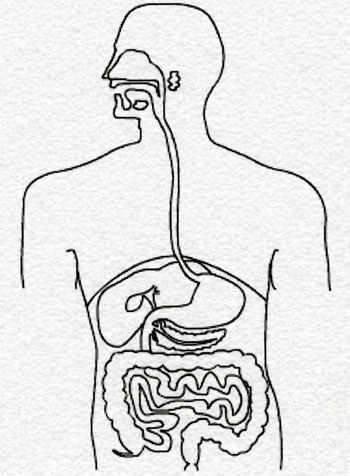 Bacterial symbiosis
Oral Cavity
Indigenous 
microflora
500 species
Saliva contains 
1010 cfu/mL
<24 hours birth GIT colonised by unique microflora

>400 species.  Upper GIT <105 cfu/ ml, Lower GIT 1011 cfu/ ml

Do not penetrate eipithelium

Beneficial effects for host:
Prevent pathogenic microbes from growing (compete for nutrients/ access to mucosa).
Produce Vitamin K
exert trophic effect on mucosa
maintain mucosal immune homeostasis

Microbial antagonism can be severely disturbed (e.g. C. Difficile following antibiotics)
Stomach/
duodenum
101 -103 cfu/mL
Helicobacter pylori
Jejunum/
ileum
104 -108 cfu/mL
Streptococci, lactobacillus, 
bacteroides, 
enterobacter
Colon
1010 -1012 cfu/ml
E. coli, 
Clostridia
Complement
Rapidly activated biochemical cascade involving a series of small peptides made in the liver

Classical and alternate pathways 

Classical pathway requires antibodies i.e. strictly speaking involves adaptive immune response

Alternate pathway: Attracted by abnormal surfaces e.g. sugars in bacterial cell wall.

Disrupt the plasma membrane resulting in cytolysis
Innate immune cells
Involved once mucosa is breached (although DCs sample luminal contents).  

Located in the lamina propria: Form part of gut associated lymphoid tissue (GALT)- largest mass of lymphoid tissue in the body. 

“hyporesponsive” compared to counterparts at other sites (do not want immune response to dietary antigens/ gut flora)  

However, must be able to mount a response to pathogens.

Breakdown of tolerance/regulatory mechanisms  food allergies, coeliac disease, IBD
[Speaker Notes: GIT immune environment is highly regulated to maintain intestinal homeostasis:]
Pattern recognition receptors (PRRs): TLRs & NODs
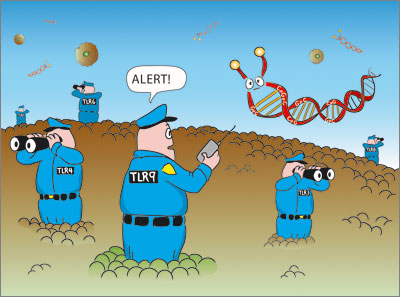 PRRs: Recognise structurally conserved molecules derived from microbes – PAMPs (pathogen associated moleclular patterns) e.g. LPS.  Although still “non-specific” binding -bind patterns rather than antigens. 

2 types of PRR:

TLRs (toll like receptors)
Transmembrane PRRs.
10 types in humans (TLR 1-10)
 present on DCs, epithelial cells, also NK cell
Activation results in cytokine release  primes of adaptive immune response


NODs (nucleotide binding oligomerisation domains).  
Intracellular PRRs
recognising bacterial MDP.  
Mutations associated with Crohn’s disease
www.invivogen.com
NOD2-CARD15
Nucleotide binding and oligomerisation domain 2 (NOD2)/ capase-activating recruitment domain 15 (CARD15)

First identified genetic susceptibility locus for IBD

Encodes highly expressed cytoplasmic receptor in monocytes/macrophages that binds bacterial MDP  activation of NFκB signalling

Polymorphism affects the ligand binding domain, associated with Crohn’s increased NFκB signalling following activation by MDP  increased proinflammatory cytokines e.g. IL-1B
Dealing with Worms
Mast cells degranulate

 Release of histamine, proteases, leukotrienes, prostoglandins.

intense mucus production

& increased bowel contractility

attempt to shift the worm
Limitations of the Innate immune system
Not good at dealing with intracellular infection

Starts from scratch each time round

No specificity

 in isolation will be overwhelmed after days/weeks
Summary of Innate Immune System
Barrier prevents infection

Role for PAMPs/ PRRs (TLRs + NODs)

Cellular components/  Role of cytokines

Primes the adapative immune response: 
Immune tolerance  v  inflammatory

If defective, overwhelming infection can develop rapidly